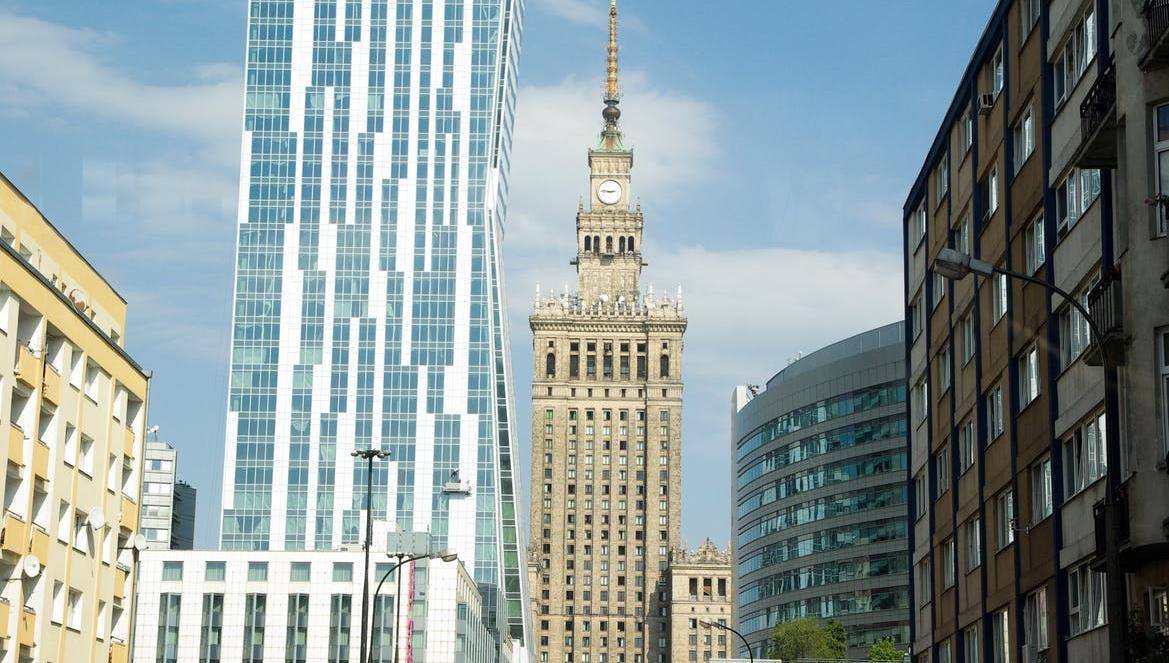 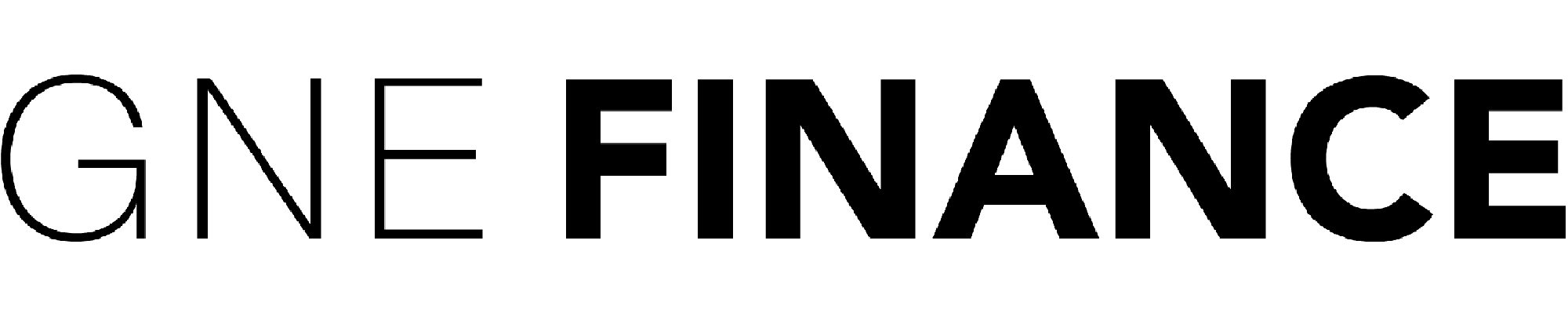 How can Poland effectively fund energy-efficient buildings?

November 21, 2017
Bringing PACE to Europe
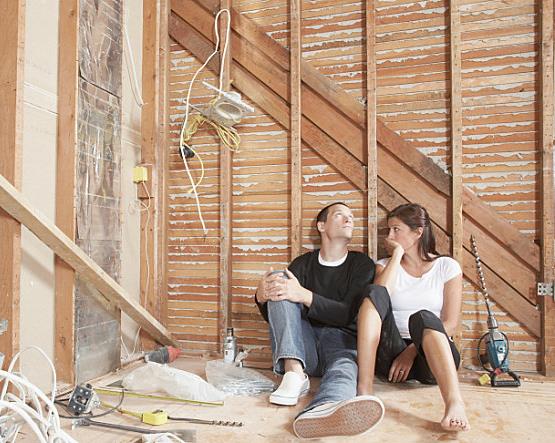 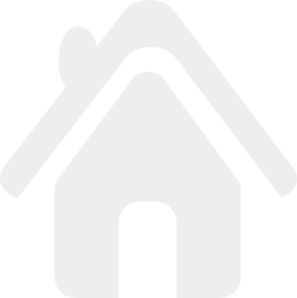 Home Renovation Can Be Difficult and Stressful
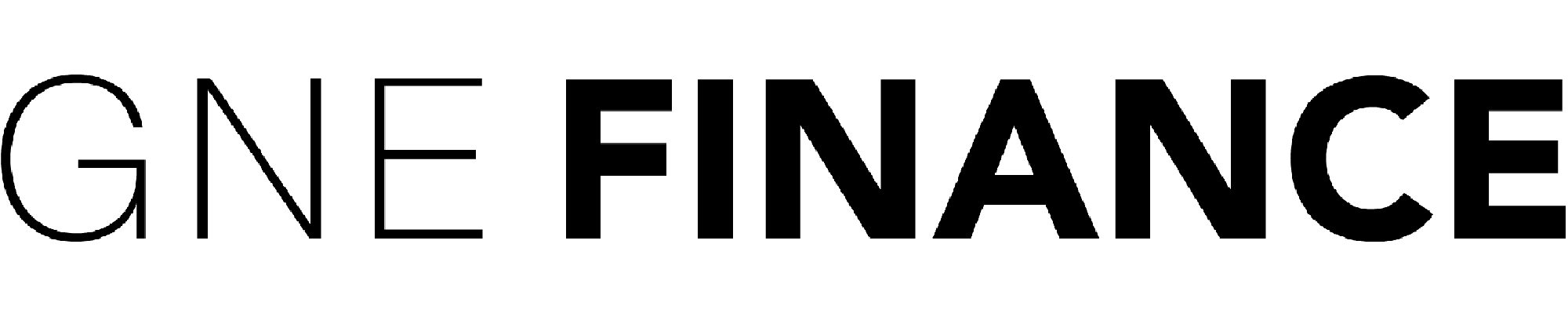 PACE Financing – Keys to Success
Two-Step Innovation
Investor-friendly
People-centric
Long-term financing 
Security and Repayment mechanism
Simple & Digital 
Fast Approval
Trusted Contractors
Financing
Deployment
Investor-friendly
Financing
1
2
Long-term repayment
Up-front Financing
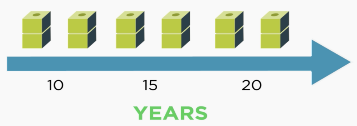 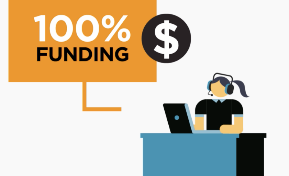 3
4
Collection Mechanism
Stays with the property
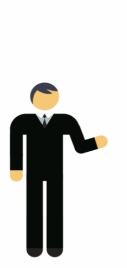 Property taxes
Lien on the property 
Delinquency and Default remedies
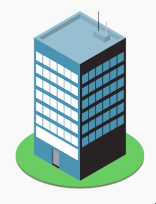 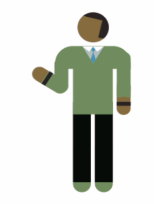 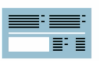 People-Centric Deployment
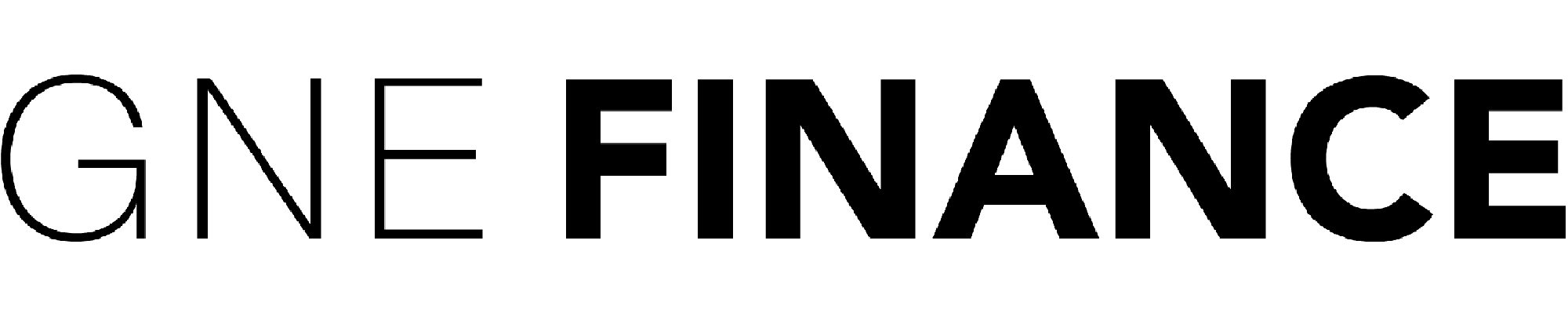 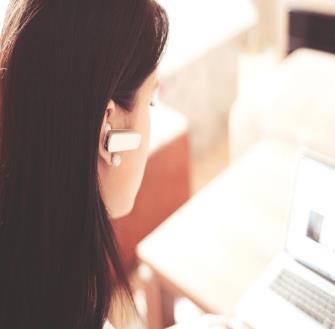 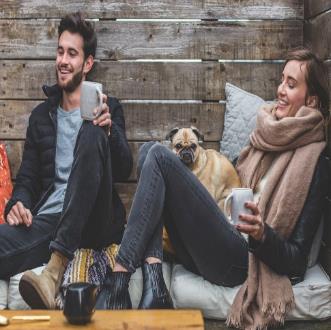 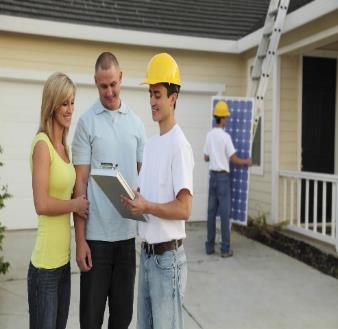 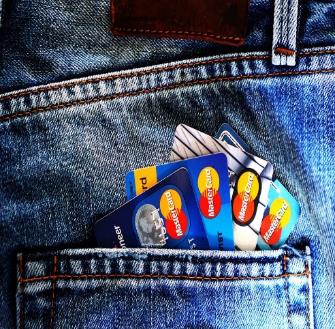 Australia
$398m
Tokyo
$1000m
London
$527m
No Impact on Personal Credit
Trusted Contractors
Comfort and Savings
Digital and Customer Oriented
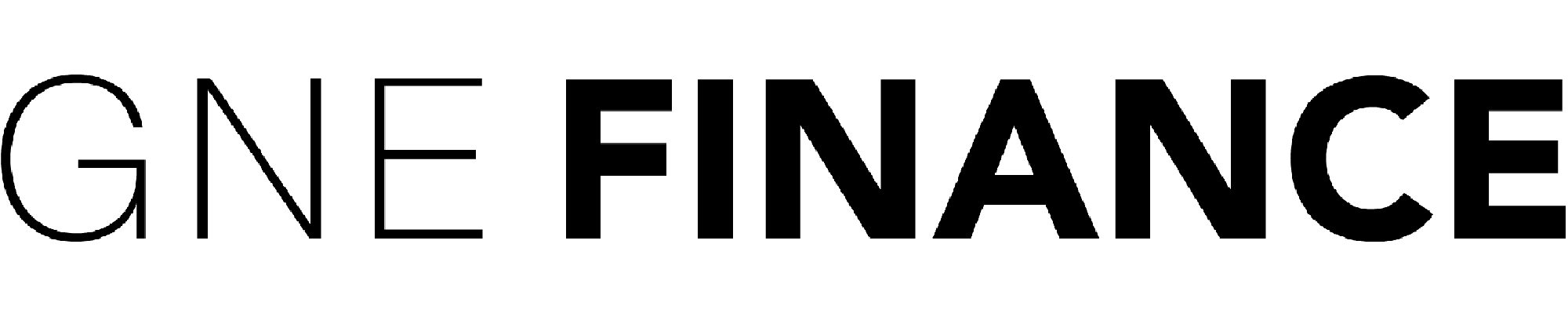 What is PACE?
Simple and effective platform for home renovation.
Voluntary on-tax financing, repaid with property taxes
Flexible Public-private partnership
Financing attached to a home, not a person
Affordable financing for up to 25 years
$4.7 Billion Invested in Projects
1.1 Million Cars Taken Off the Road
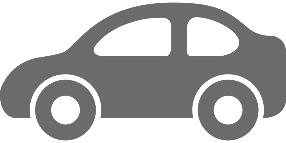 200,000 Homeowners used PACE to improve their homes
40,000
Local Jobs Created
Residential PACE Data
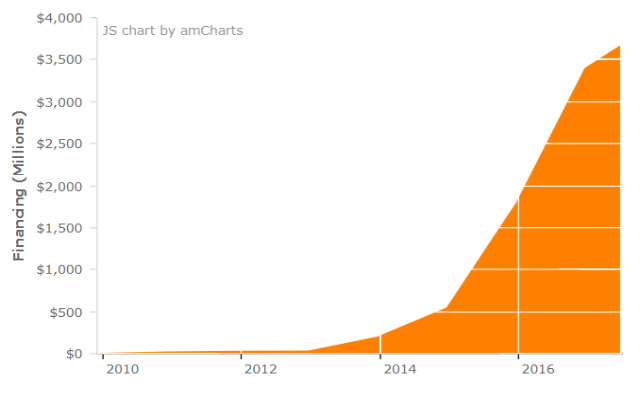 Improvement Breakdown, R-PACE
EE – 58%
RE – 37%
Water - 4%
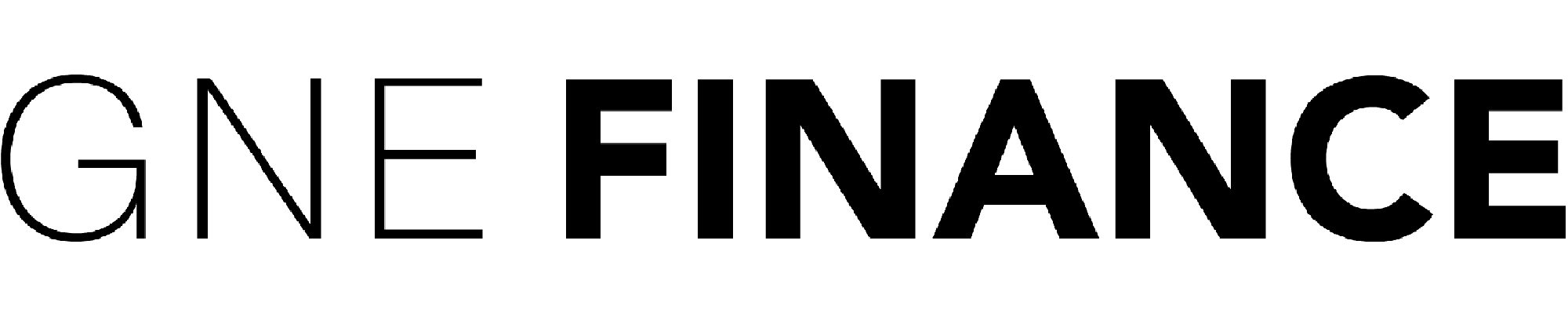 It Is Time to Bring PACE to Europe
A Global Perspective
Europe
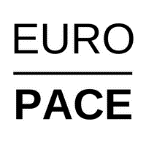 GNE Finance: Committed to Developing
Canada
PACE Programs in Development in Ontario and Alberta.
United States
More Than $4 Billion in Funded Projects, 34 States, 2,000+ Cities, 50,000+ Jobs Created.
Australia
South Africa
Environmental Upgrade Agreements (EUA) Funded Over $20M Worth of Sustainable Improvements.
PACE Program in Development in Cape Town.
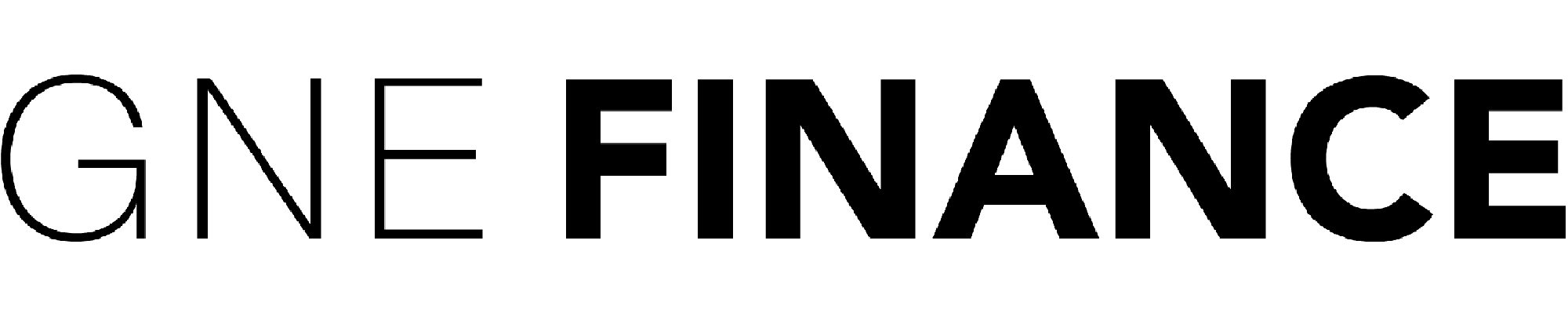 It Is Time to Bring PACE to Europe
European Perspective
01
02
03
04
EU Policy
Member States
Buildings
People
Ambitious 2030 policy goals, building upon COP 21 Paris Agreement.
There are leaders and laggards. We need to close the gap between Member States.
The majority of European buildings are inefficient. 75-90% will still be in use in 2050.
Buildings effect peoples’ comfort, wellbeing and productivity. Many live in energy poverty.
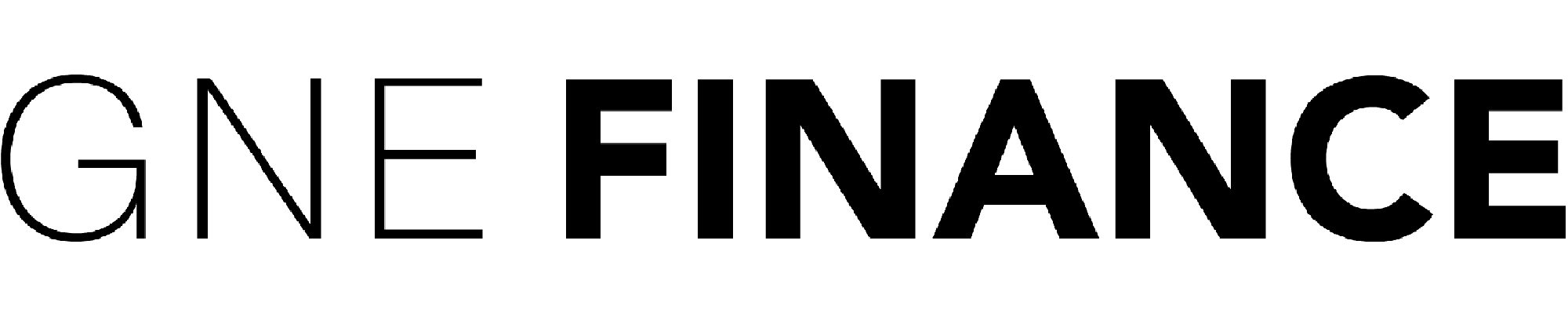 It Is Time to Act
European Buildings
Renovation Rate Must Increase from 1.2% to 3%

To meet EU goals, $1.3 trillion needs to be invested in building efficiency from 2014-2035
75%
80%
75%
25%
Residential
Will be in use in 2050
Commercial
Were built before 1990
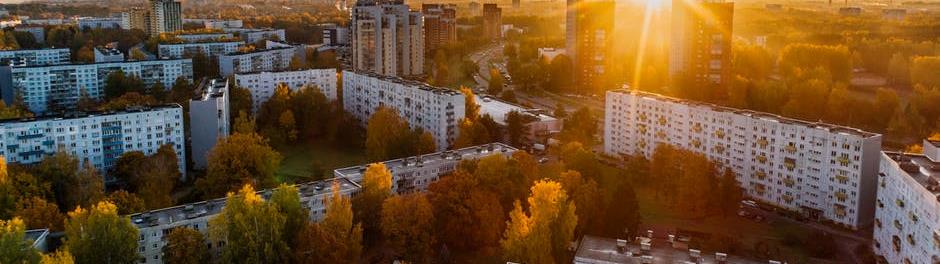 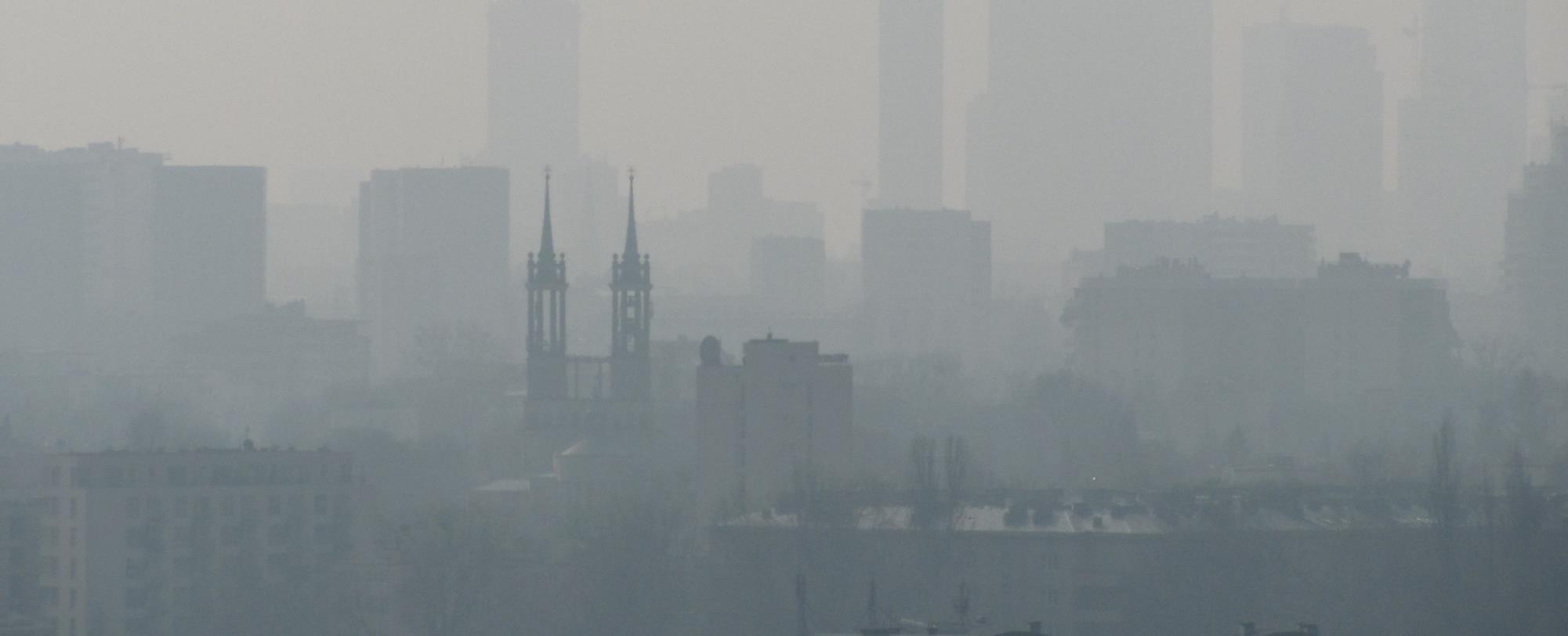 “Air Pollution is the world's single biggest environmental health risk” The World Health Organization
In Europe, poor air quality is the top environmental cause of premature deaths, causing more than 100,000 premature deaths a year and costing from £300bn-£800bn a year in extra health costs.
Source: Institute of Environmental Economics
Renovation Need:
34% - heating system and boiler 
26%- roof renovation
26% - insulation
70% of single-family homes in Poland are in need of renovation
Heating system modernisation and boiler replacement are key priorities
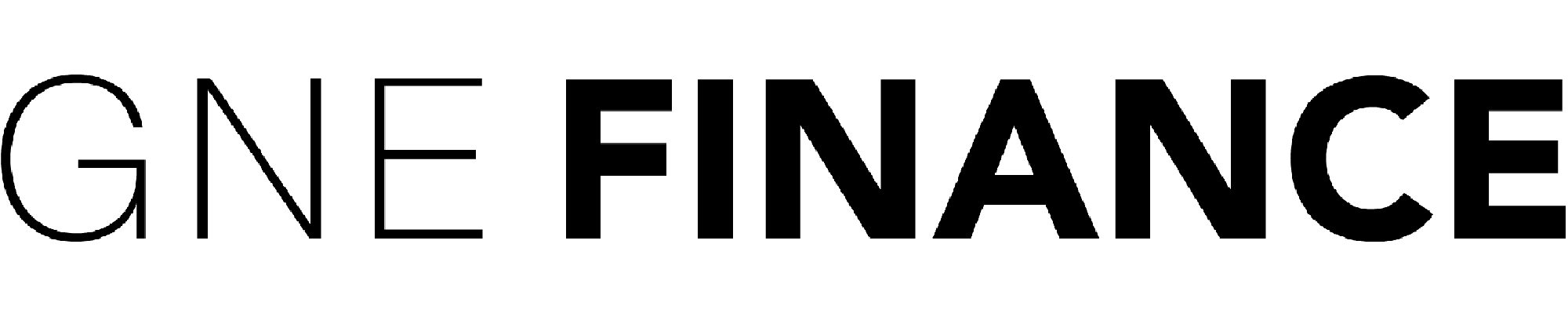 It Is Time to Act
European Citizens
90 % of time is spent indoors
11 % live in fuel and energy poverty 
91% of European citizens see climate change as a serious problem and 92% of support national action on improving energy efficiency by 2030
More and more people work part-time and from home (e.g. in the NL up to 47% work part-time and more than 4 million Britons work from home)
Health, Comfort, and Energy Savings
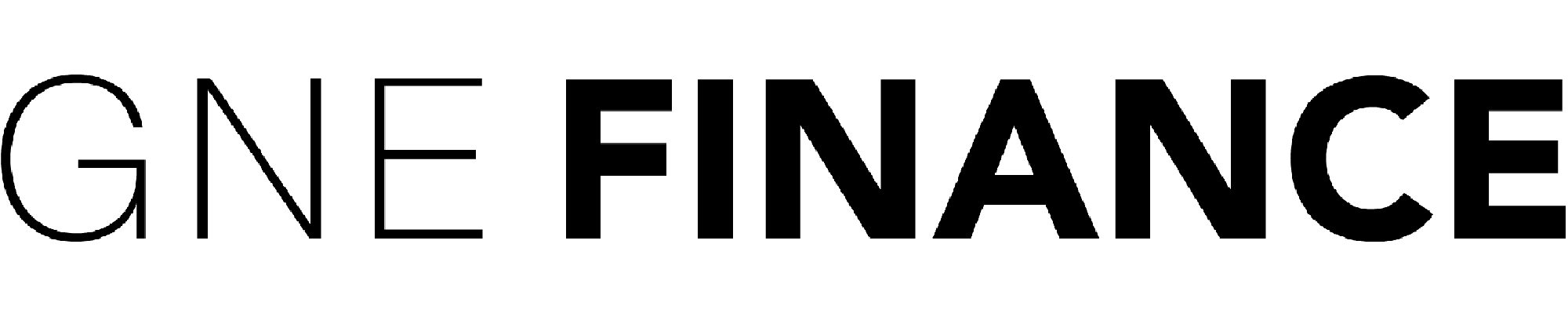 EuroPACE Brings it all Together
EuroPACE: Adapting PACE to Europe
Empowering European Citizens
Building on the EU and Member State Policy Goals
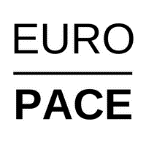 Boosting Energy Efficiency Investment in Buildings
Embracing Digitalization and Consumer Focus
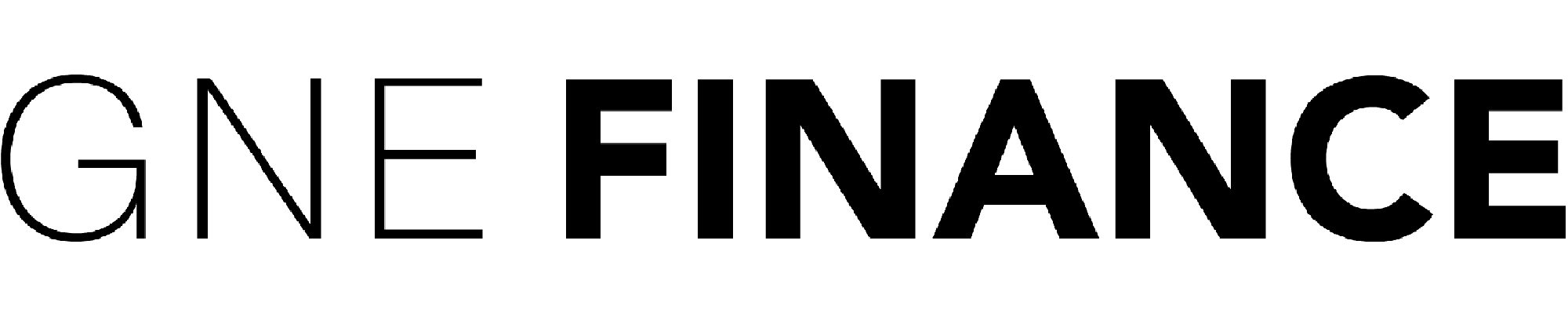 Horizon 2020 Project
EuroPACE Project Summary
A new paradigm for energy efficiency financing
€ 2.4 Million 
7 partners from 4 countries
March 2018 – March 2021
II. Assistance to Homeowners
I. Market-Based Approach
III. De-Risking
IV. Aggregation
V. Public-Private Partnership
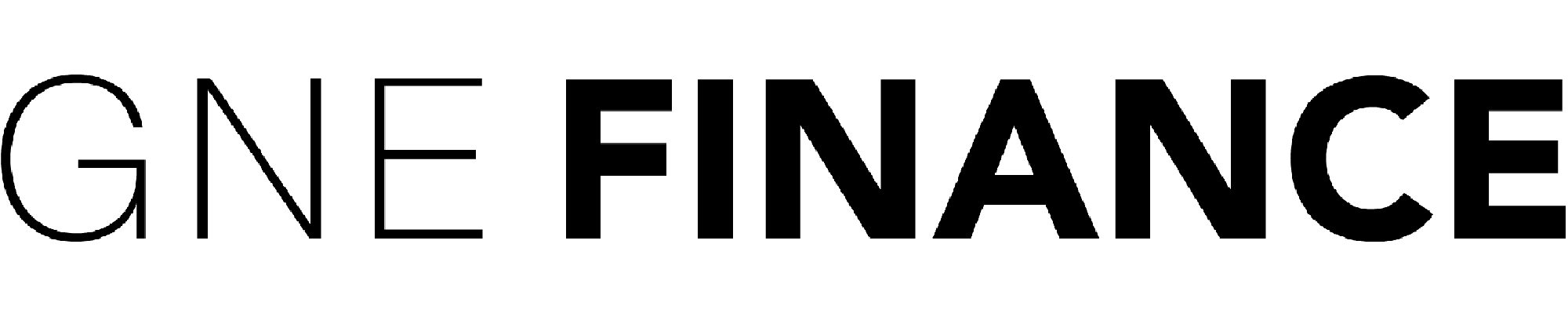 Stats and Figures
EuroPACE Project Achievements
Support from Major US PACE Providers
Interest from Investors Representing
80+
18
3
€5bn
Local and National Advocates
Letters of Support
Investment Funds
Renovate America
15 Countries
13 Countries
30 + Cities
Impact Investors
SMEs and Non-profits
Renew Financial
8 Regions
Foundations
Think tanks and Universities
Ygrene
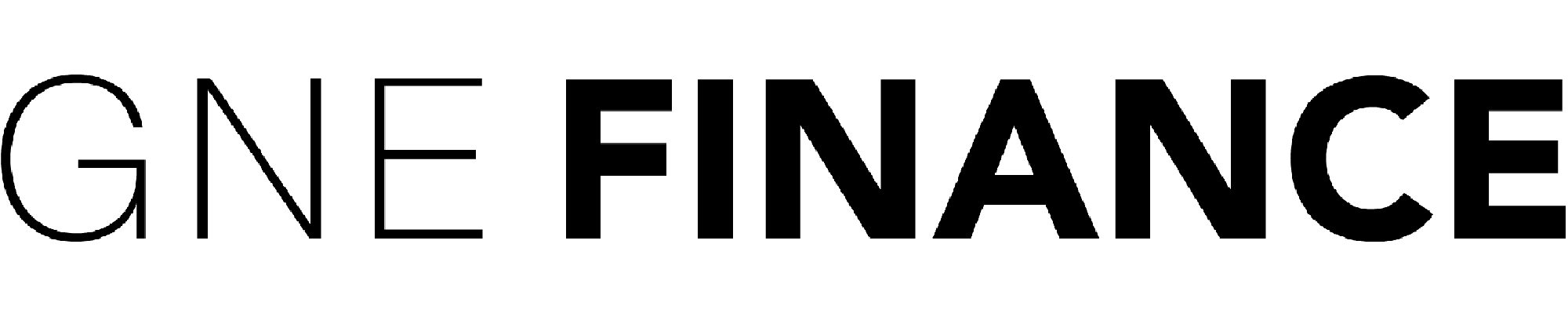 Let’s join forces
Private and Public sectors must work together to enable Energy Transition and the Low-Carbon Economy.


Let’s get in touch:

Kristina Klimovich 
k.Klimovich@gnefinance.com
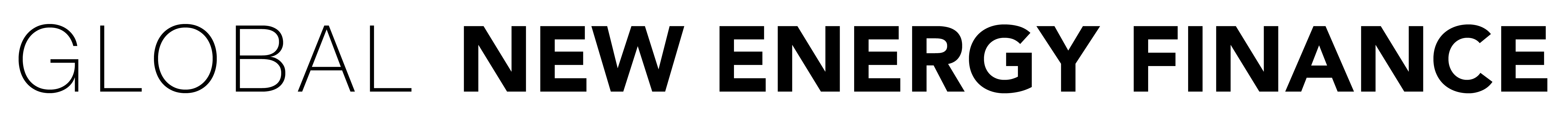 Barcelona
Amsterdam
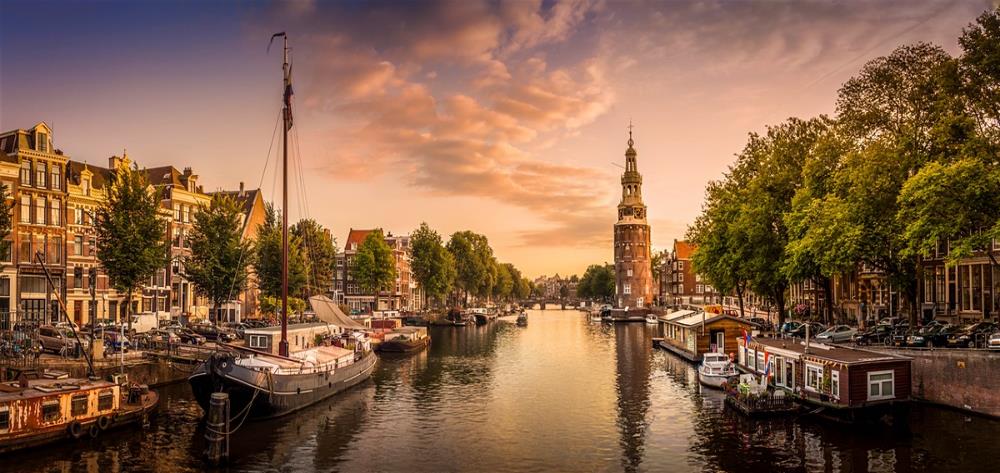 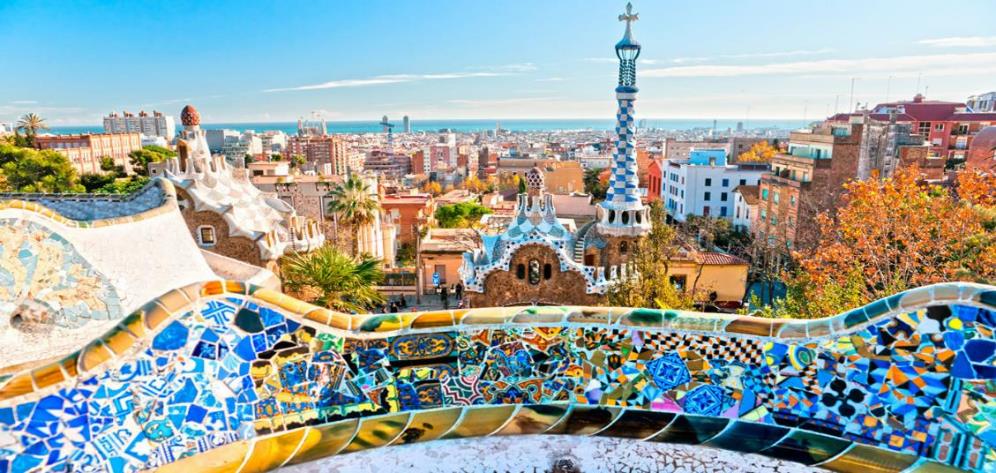 “PACE Leverages a Divest Approach to Achieve Climate Goals”